Caged: Life Inside Canada’s Prisons
Experience OC
2018
The Basics
55 000 incarcerated
Youth and adults
Provincial and federal
Security levels
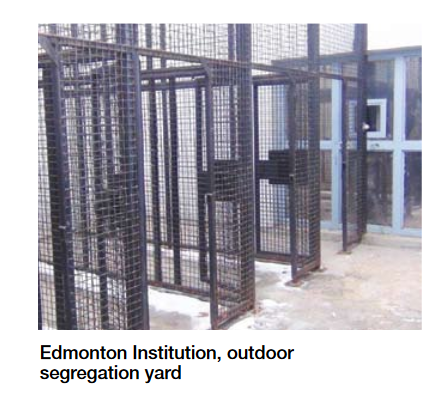 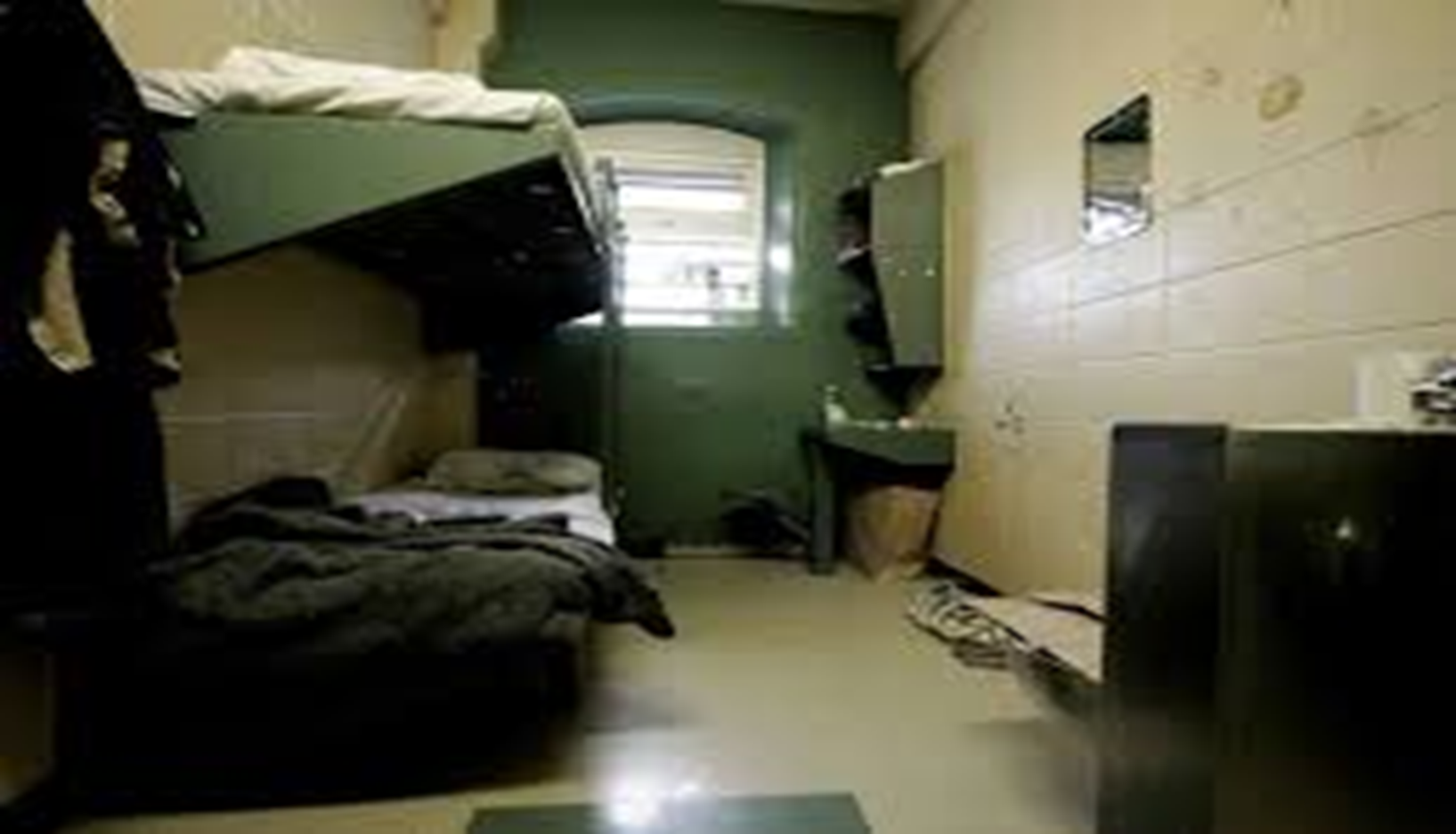 Solitary Confinement – The Hole
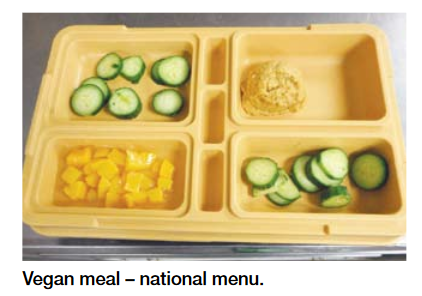 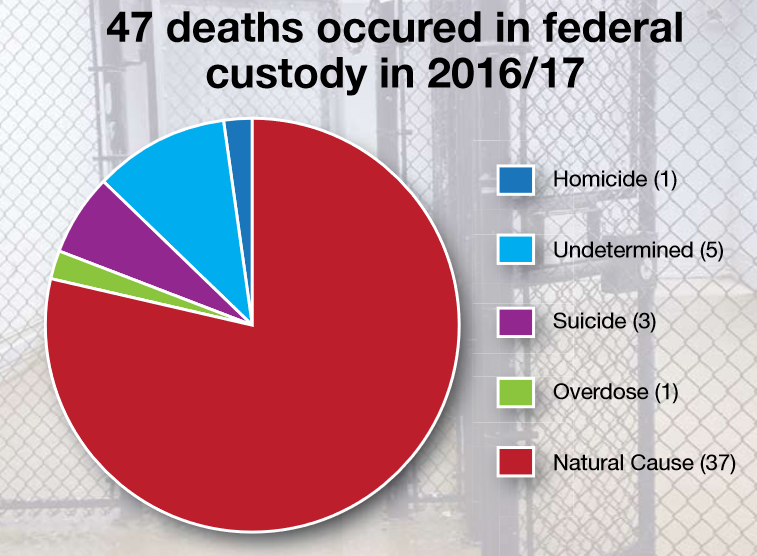 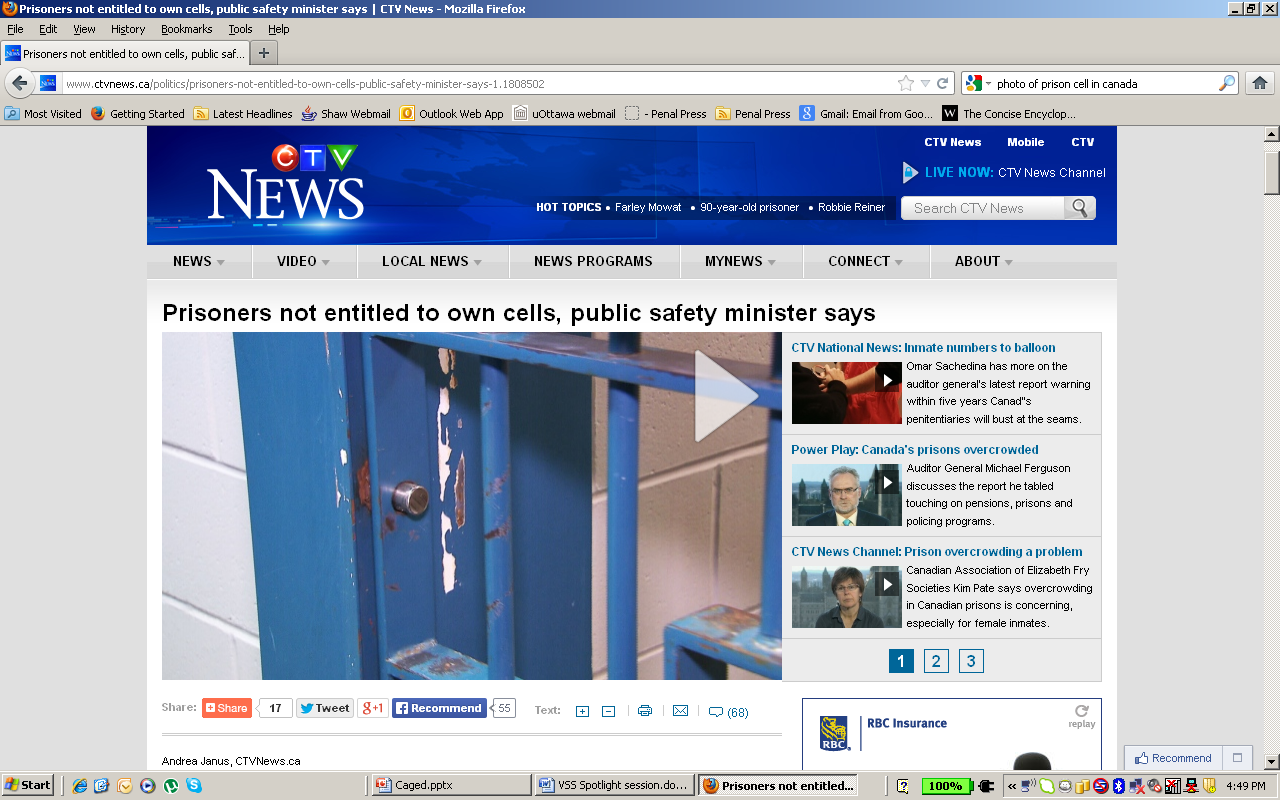